2010 (and beyond)Plans & Milestones
Nick Walker
Marc Ross
Akira Yamamoto
2010 – A Year of Transition
Phase 1 ends – Phase 2  begins
This is our last meeting in Phase 1

Seamless transition
No major re-structuring etc.

Adiabatic “shift in emphasis” needed
Beginning plan for producing TDR (end 2012)
Consolidation (results) of risk mitigating R&D
Collider design work → updated cost estimate
Documentation!
A good opportunity to take stock and review where we are
TD Phase Goals – A Reminder
TDR deliverables:
Results from Risk Mitigating R&D
Updated Reference Design
Updated VALUE estimate
Project Implementation Plan
General Goals
Risk Mitigating R&D
Main Linac SCRF [gradient, cavity yield, mass-production and industrialisation]
Beam Test Facilities [ATF/ATF2, CESRTA, TTF/FLASH, DAPHNE…]
Sources…
Accelerator Design & Integration
Integrated, robust and simplified design
Cost containment
Where do we stand?
Published milestones in R&D Plan
Pay attention!

Part of Workshop Charge: Review these milestones & goals
Expect status report as part of WG summaries

PM are planning major update for Release 5
Due June 2010
Your input will be required
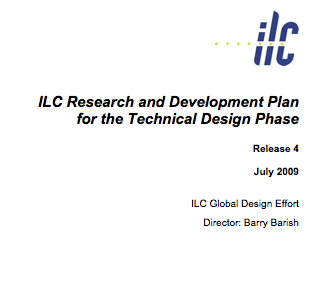 Collider Design Work (ADI)
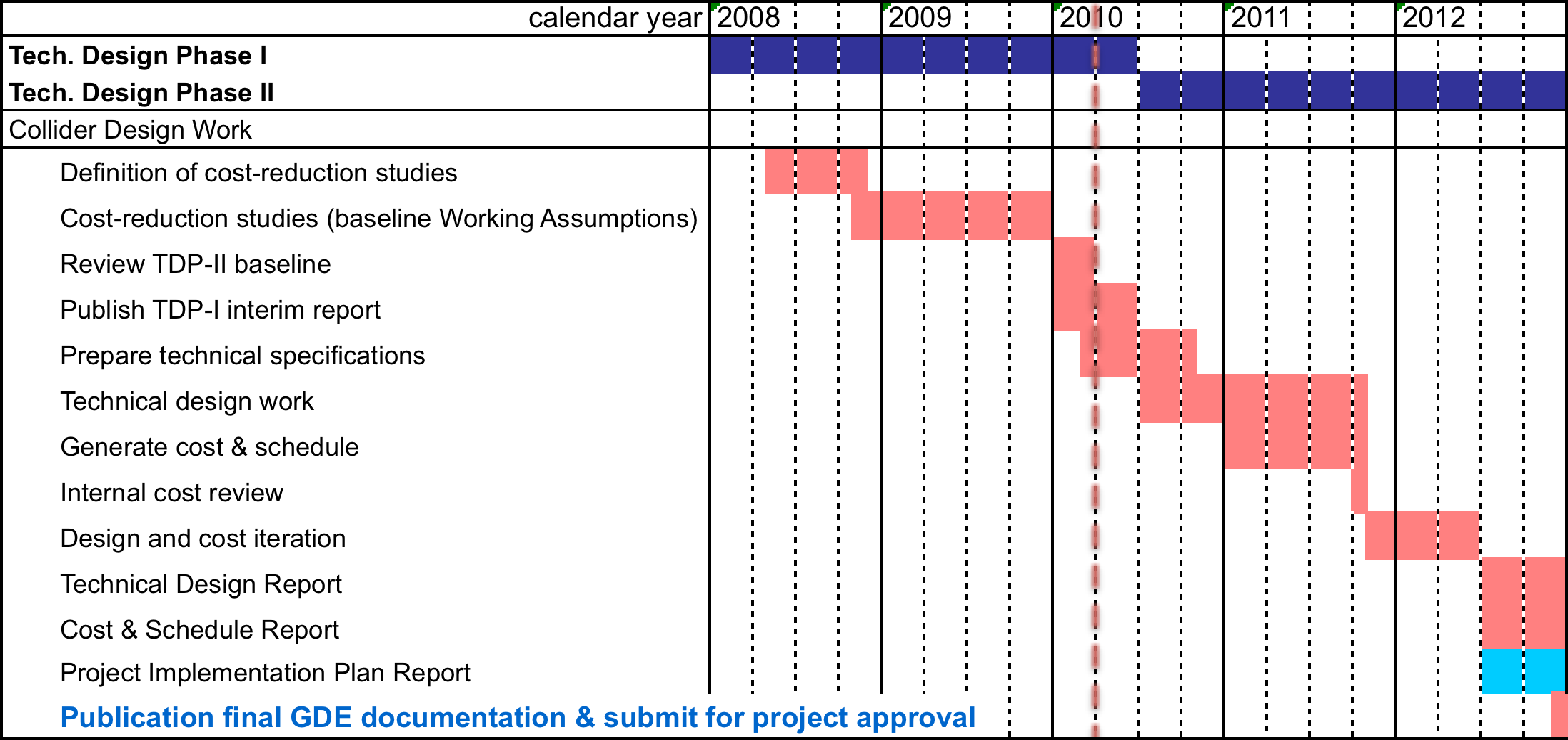 ✔
✔
Impact of re-baseline delay requires schedule review
[Speaker Notes: Cost reduction studies == SB2009
Use this slide to emphasise there is not too much time left for TDR.]
Collider Design Work (ADI)
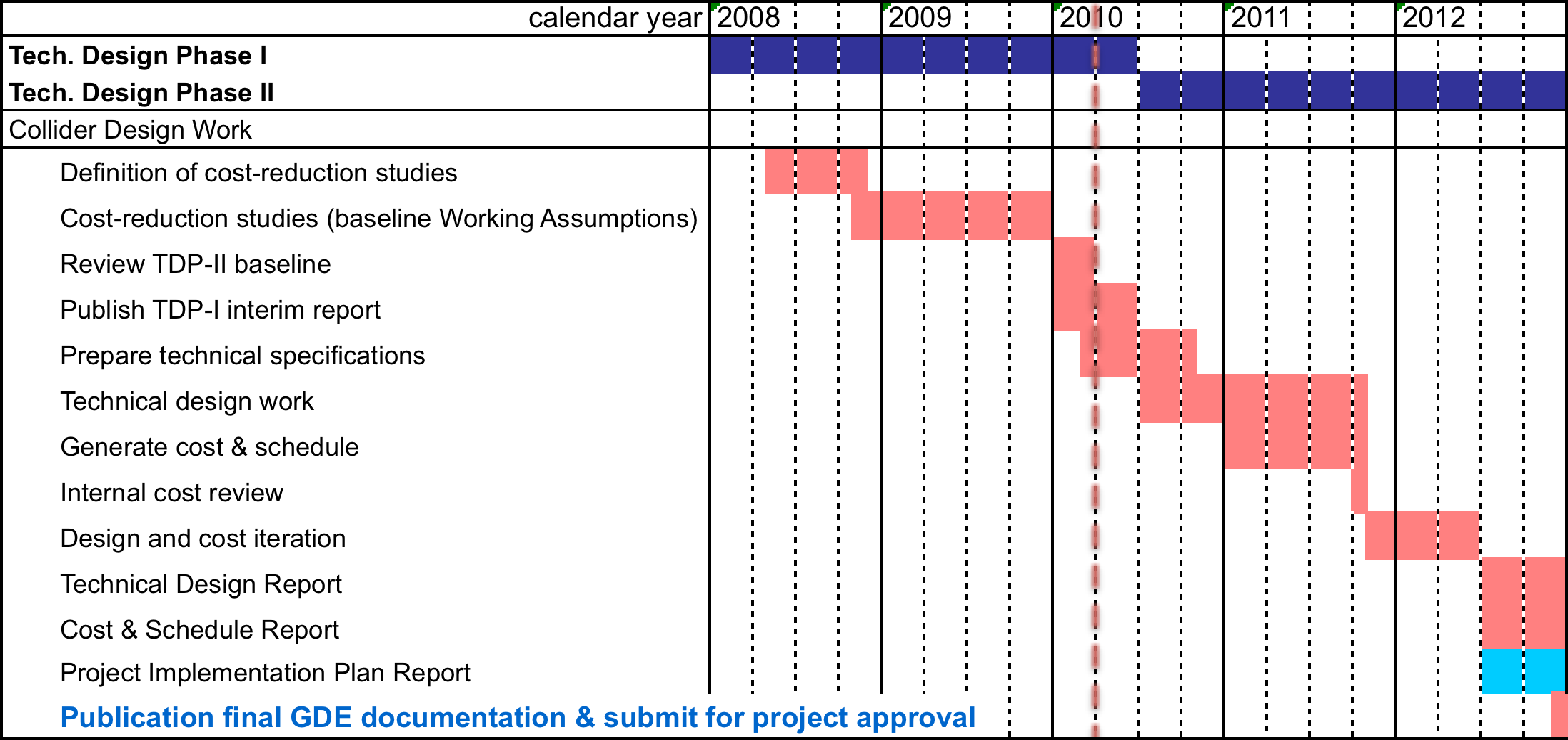 ✔
✔
CC process
Impact of re-baseline delay requires schedule review
[Speaker Notes: Cost reduction studies == SB2009
Use this slide to emphasise there is not too much time left for TDR.]
Collider Design Work (ADI)
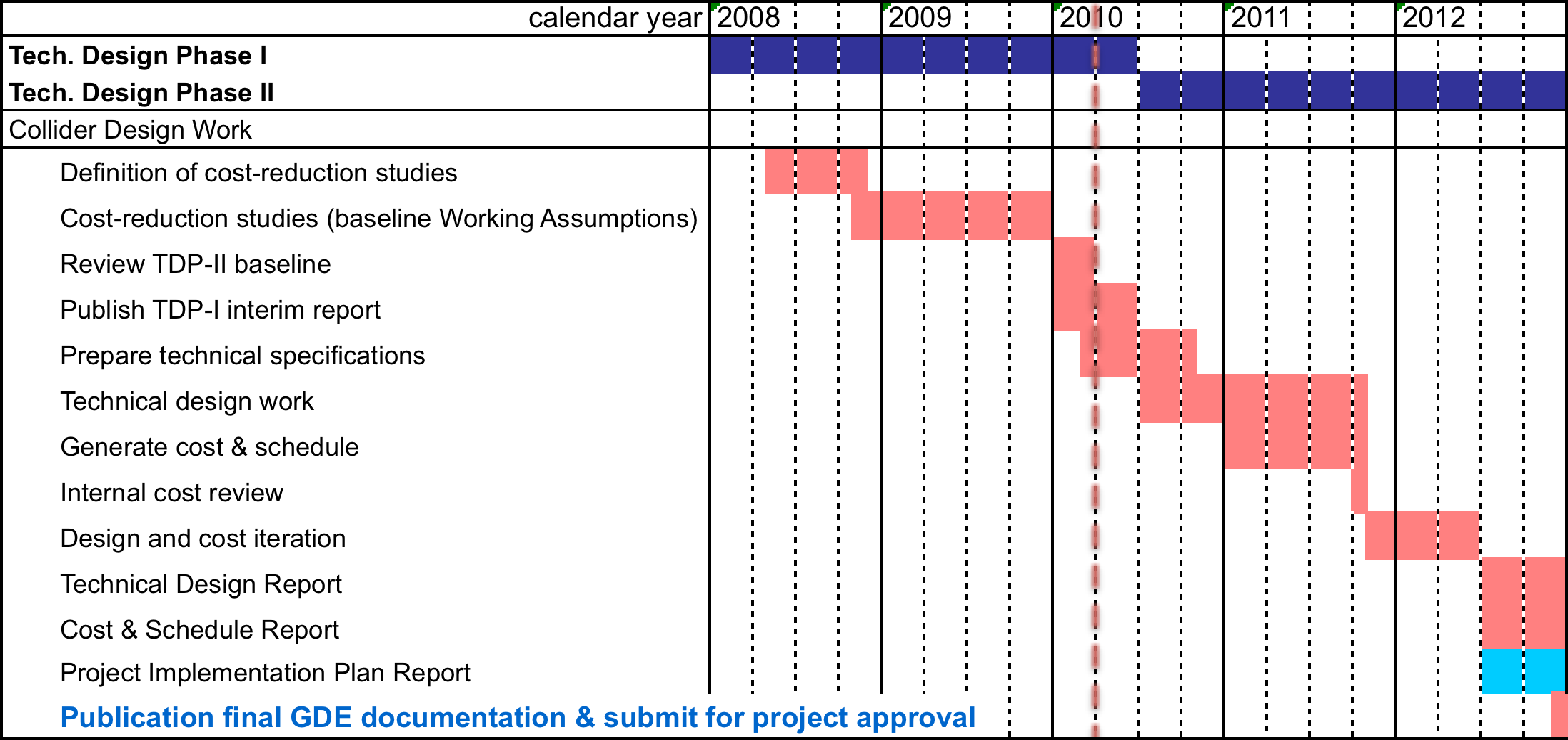 ✔
✔
CC process
Impact of re-baseline delay requires schedule review
[Speaker Notes: Cost reduction studies == SB2009
Use this slide to emphasise there is not too much time left for TDR.]
R&D: SCRF
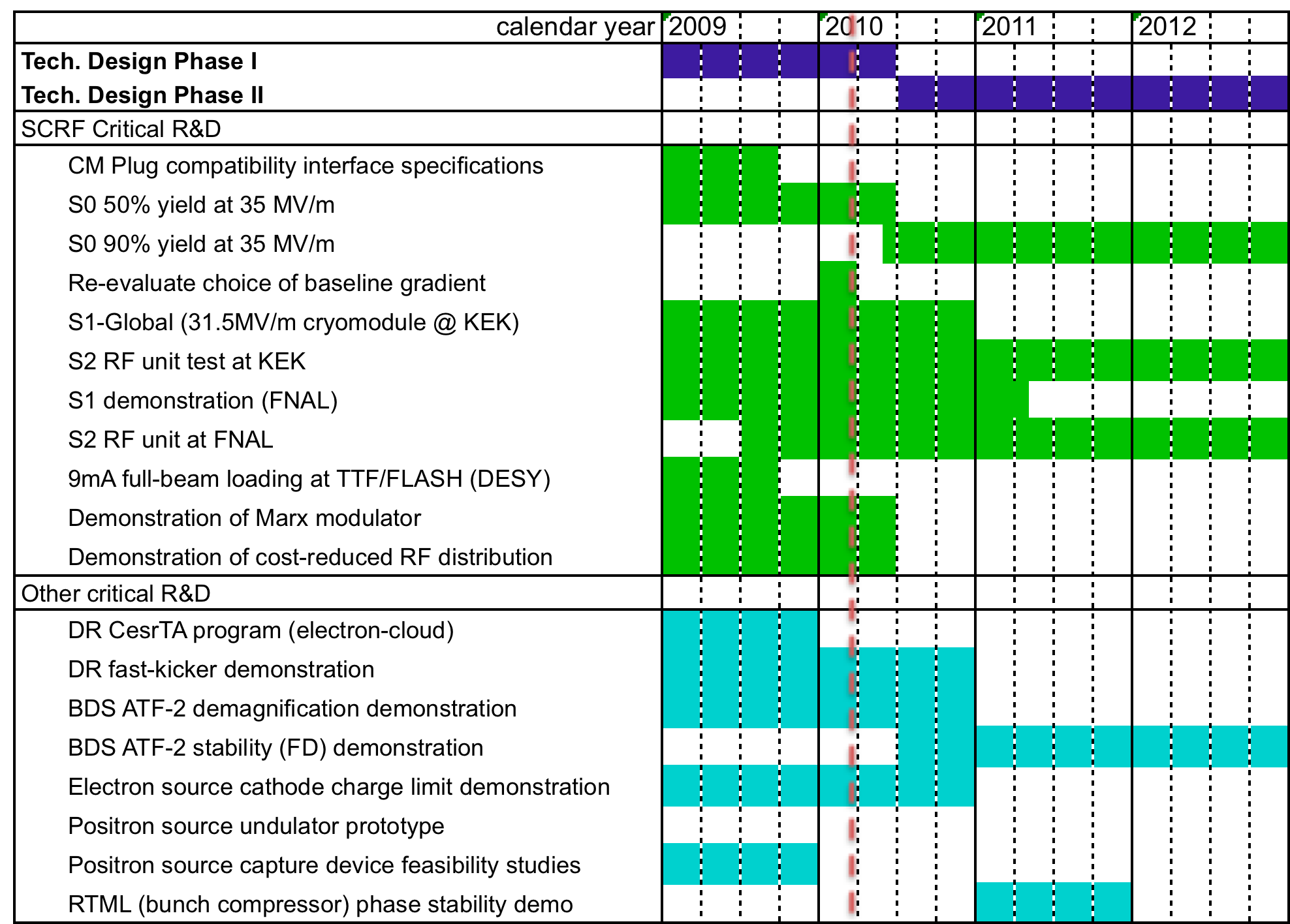 ?
CC process
✔
Required: strategy and plans for producing an updated cryomodule cost (early 2012?)
[Speaker Notes: Mention database activities for yield calculation (first highlight bubble)
Discuss gradient re-evaluation – three aspects: fabrication yield (VT acceptance); margin for CM assembly; margin for operations (LLRF)
All these aspects affect the cost of the Main Linac.]
R&D: SCRF HLRF
Milestones for RDR Alternatives:
Marx modulator development / demonstration	2010
Demonstration of circulator-less distribution	2010system (with VTO)
Klystron Cluster System (KCS)
Initial high-power tests of WG components	2010
EM modelling of components (VTO etc)	2010
FMEA / operations study	2010
Full-power tests of WG components	2012
Distributed RF System (DRFS)
Prototype of 700kW Mod. Anode Klystron	2010
Prototype of Mod. Anode Modulator	2010
Design for manufacture (cost!)	2012
MAK/MAM lifetime demonstration	2012
R&D: SCRF HLRF
Milestones for RDR Alternatives:
Marx modulator development / demonstration	2010
Demonstration of circulator-less distribution	2010system (with VTO)
Klystron Cluster System (KCS)
Initial high-power tests of WG components	2010
EM modelling of components (VTO etc)	2010
FMEA / operations study	2010
Full-power tests of WG components	2012
Distributed RF System (DRFS)
Prototype of 700kW Mod. Anode Klystron	2010
Prototype of Mod. Anode Modulator	2010
Design for manufacture (cost!)	2012
MAK/MAM lifetime demonstration	2012
→ CC	(re-baseline)
R&D: SCRF HLRF
Milestones for RDR Alternatives:
Marx modulator development / demonstration	2010
Demonstration of circulator-less distribution	2010system (with VTO)
Klystron Cluster System (KCS)
Initial high-power tests of WG components	2010
EM modelling of components (VTO etc)	2010
FMEA / operations study	2010
Full-power tests of WG components	2012
Distributed RF System (DRFS)
Prototype of 700kW Mod. Anode Klystron	2010
Prototype of Mod. Anode Modulator	2010
Design for manufacture (cost!)	2012
MAK/MAM lifetime demonstration	2012
?
→ CC	(re-baseline)
Accelerator Systems R&D
Electron Source:

Proof of principle system				2008 (?)
Reliable 200 kV load-locked gun prototype	2009 (?)
Prototype laser system				2010
Generation of beam with ILC spec.		2010
Reliable 350 kV load-locked gun prototype	2011
Required: plans for polarised cathode fundamental R&D
[Speaker Notes: Note cathode charge-limit could be ILC performance bottleneck.
Cathode R&D requires ILC spec. laser.]
Accelerator Systems R&D
Positron Source:
SC Helical undulator prototype			2009 ✔
Feasibility studies and design of a high-field	2009 (2010)flux concentrator					
Feasibility study and design of a lithium lens	2010 with possible beam tests				
Engineering design of rotating target system	2010with appropriate lifetime				
Feasibility studies and beam tests of		2010liquid Pb target					
Feasibility studies and beam tests of		2010a hybrid crystal target
In addition: SB2009 parameters/specifications and associated ADI work → CC (re-baseline)
[Speaker Notes: Believe LLNL studies on FC and target will be end US FY 2010 – check.
New R&D: FC prototype module and target prototype including vacuum seal.
Mention the need for thorough review, including performance specifications.]
Accelerator Systems R&D
Damping Ring – ATF:
Demonstration of 2pm vertical emittance		2010
Damping Ring - DAfNE
Fast kicker demonstrations			2010
Damping Ring – CesrTA:
Reconfiguration of machine			2008 ✔incl. instrumentation and test sections;First measurements of ecloud building up.
Reduced emittance operation;			2009 ✔e-cloud build-up in wiggler chambers
Characterisation of e-cloud build-up and		2010instability thresholds as a function of lowvertical emittance (≤20 pm)
Final recommendations on e+ DR configuration (including possible 3km ring) 		→ CC (re-baseline)
Accelerator Systems R&D
RTML

Experimental demonstration of the bunch			2011compressor RF phase stability, and beam-		(FLASH)loading compensation

Results of beam dynamics simulation,			2010?demonstrating the required emittancetuning techniques
Further studies of single-stage compressor option for SB2009 (compression limits)
Accelerator Systems R&D
BDS– ATF2:
Demonstration of design beam size		2010
Demonstration of the beam stability		2012
Evaluation of performance of SC FD andpermanent magnet FD				2012

BDS
Demonstration of the required phase		?stability of the prototype crab cavity system
Many other ADI related studies listed in Appendix B
Accelerator Systems R&D
Simulation:

Answers to critical beam-dynamics questions arising during the TD Phase (engineering driven)
Overall (simulated) demonstration of emittance preservation from the Damping Rings to the interaction point
Modelling of halo generation, transport and collimation
Software tools (simulation codes)
Specific studies resulting from SB2009 studies to be defined → CC (re-baseline)
CFS
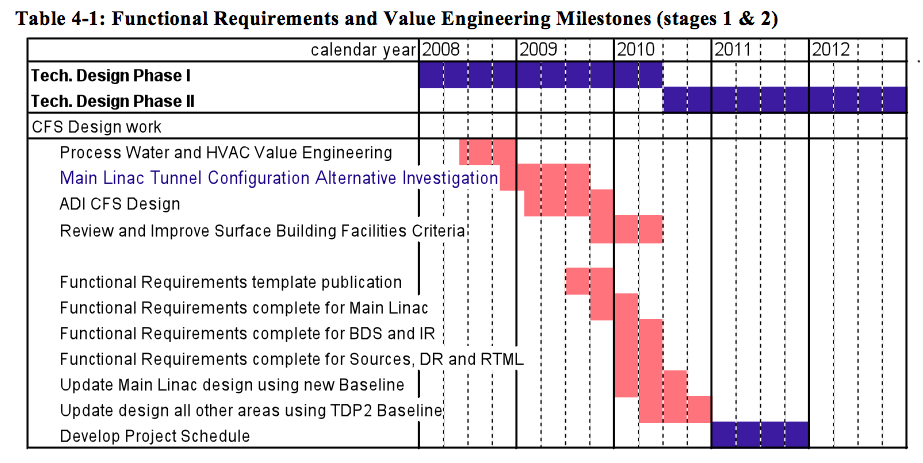 Focus has been on ADI (SB2009) in 2009Schedule needs re-work for proposed CC (re-baseline)
Planning for the TDR
More detail required
Definition of milestones & critical path
AD&I, SCRF and CFS are focus activities and need definition
[Speaker Notes: Use this to show there is not so much time as people think to achieve the TDR goals.]
TDR – what is it?
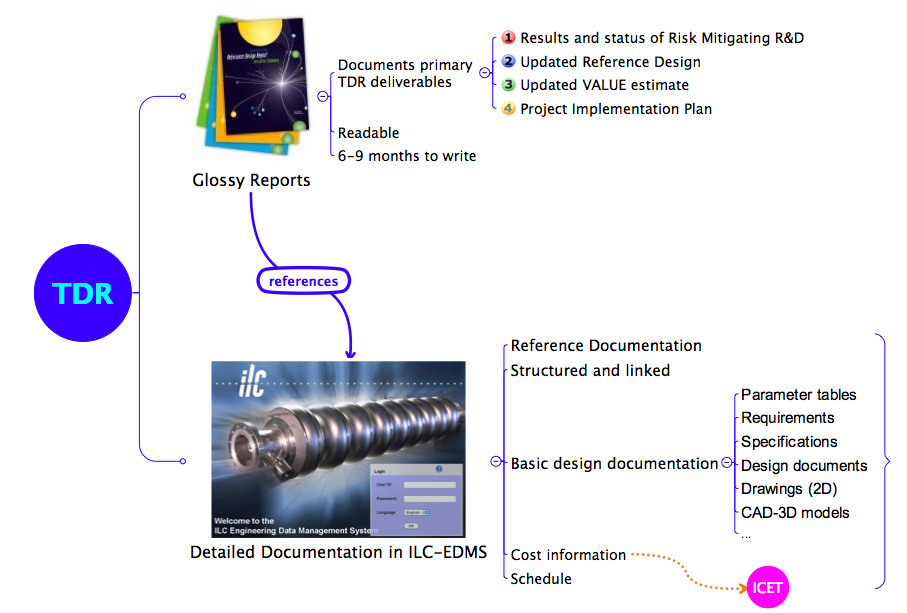 Provides traceability

Released documentation

All relevant design documentation over next two years
Two Imminent Reports
TD Phase Interim Report
To be published ~July 2010
General status report
Terse!
Upbeat publication (outreach)
Photos
Results
..

TD Phase R&D Plan Release 5
To be published in June 2010
Resource tables update in May for FALC RG
More detailed planning for TD Phase 2
Major update (re-write) expected
Main report body – PMs
Appendix B sections – TAG leaders
Considerable amount of work which will require careful planning.
This Workshop
What’s expected from the WG
Review of the R&D status (esp. R&D Plan milestones)
How will R&D results factor into ILC baseline?
And when?
ADI activities – how mature are the current designs
Special attention to SB2009 themes
Catalogue outstanding decisions
What remains to be done for the TDR?
Overall planning and milestone updates
R&D plan release
What’s expected from the PMs
Better defined overall schedule and goals (2010+)
Change control procedure (SB2009)
Outline for Interim Report
Schedule/requirements for R&D Plan Update
Detailed planning (action items) for next 6 months→ October GDE meeting (Geneva)

Top-level planning towards TDR